Метрическая система мер. Приблизительная запись больших и малых чисел.
На Руси  издавна использовали аршин («арш» - локоть), также как и в Египте
Пядь ( или четверть 18 см) =1/4 аршина1/16 аршина – вершок (4,4 см)
Сажень Маховая                    Косая
В странах Западной Европы (Англия) - Дюйм
Фут- средняя длина ступни 16 человек, выходящих из церкви
Единицы измерения
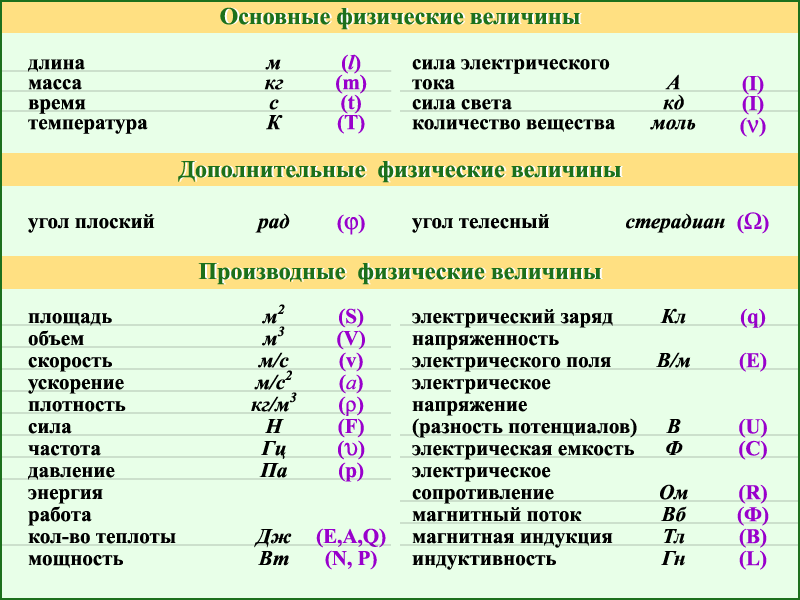 В международной      системе единиц 
(СИ – система интернациональная):

Ед. длины – метр,
ед. времени – секунда,
ед. массы – килограмм…
Для измерения различных величин намного больше принятой единицы измерения используют кратные приставки. Их названия взяты из греческого языка.
Для обозначения величин намного меньше принятой единицы измерения используют дольные приставки. Их названия взяты из латинского языка.
Дольные единицы в 10, 100, 1000 и т. д. раз меньше принятых единиц
Кратные единицы в 10, 100, 1000 и т. д. раз больше принятых единиц
Примеры:
1 километр = 1 км = 1000 м,

1 миллисекунда=1 мс=0,001 с
Задание:
?
1 кг = … г
2 гс = … с
1 см = … м
4 мг = … г
Для записи очень больших и малых чисел используют запись в виде двух множителей.
Пример:
Расстояние между землей и солнцем: 

150 000 000 км=1,5*

Скорость света: 300 000 000 м/с = 3*
Показатель степени числа 10 показывает, сколько раз число 10 нужно  умножить  на само себя.
Пример:
= 10*10*10, где n =3

        = 10*10*10*10*10*10, где n =6

        = 1
Запись чисел с использованием степени 10 называют записью числа в стандартном виде.
Для записи десятичных дробей в стандартном виде перед показателем степени числа 10 ставят минус.
Пример:

0,1=1/10=

0,0001=1/10 000=1/        =
Для суммирования и вычитания стандартных чисел показателей степени вторых множителей выравниваются.
Пример:

       6*         + 4*        =0,6*        +4*        =4,6*
Умножение числа          на          определяется по формуле:
Пример:
Деление числа          на          определяется по формуле:
Пример:
Домашнее задание:Учебник: 

§ 11, 13 читать, ответить на вопросы, выучить определения;

Стр. 40 Упр. 4 (закончить)